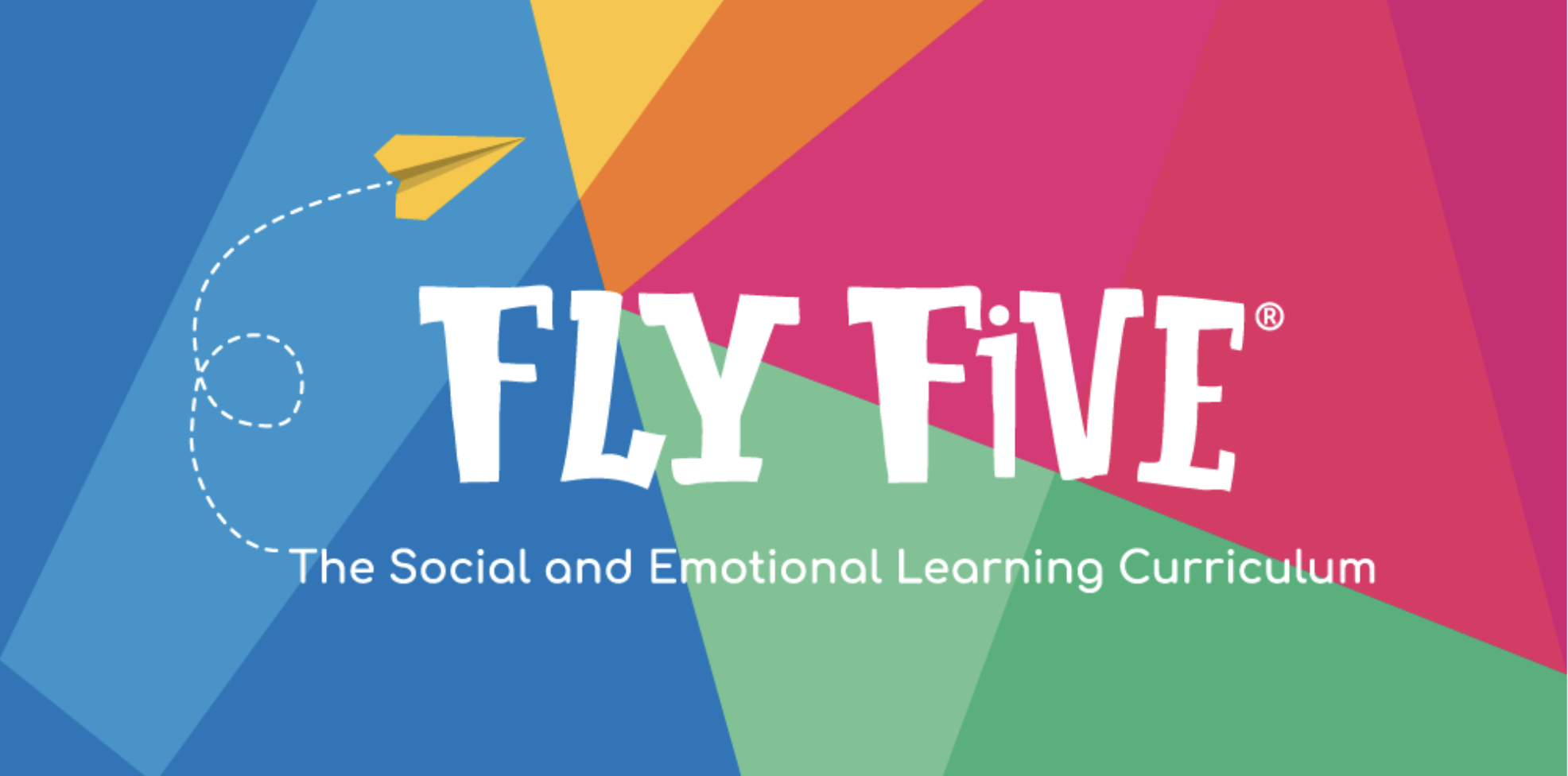 Empathy
Standard: Recognizes and Manages One’s Own Emotions and Recognized the       Emotions of Others
EMPATHY
K-2
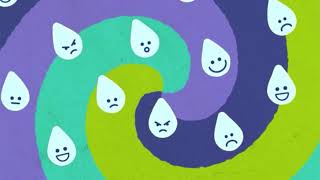 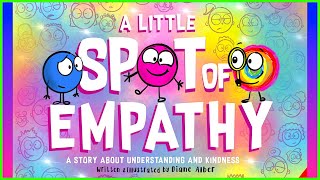 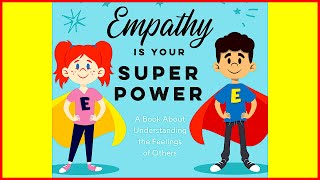 A Little Spot of Empathy Prek-3
The Empathy Song  Prek/K
Empathy is Your SuperPower Gr K-3
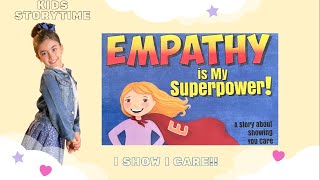 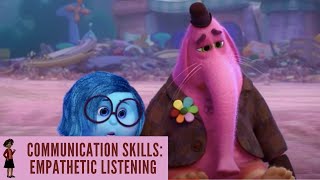 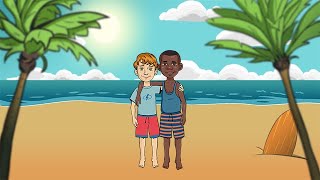 Empathy is My SuperPower Gr K-3
Empathetic Listening Prek-6
Building Empathy for Kids Gr 3-6
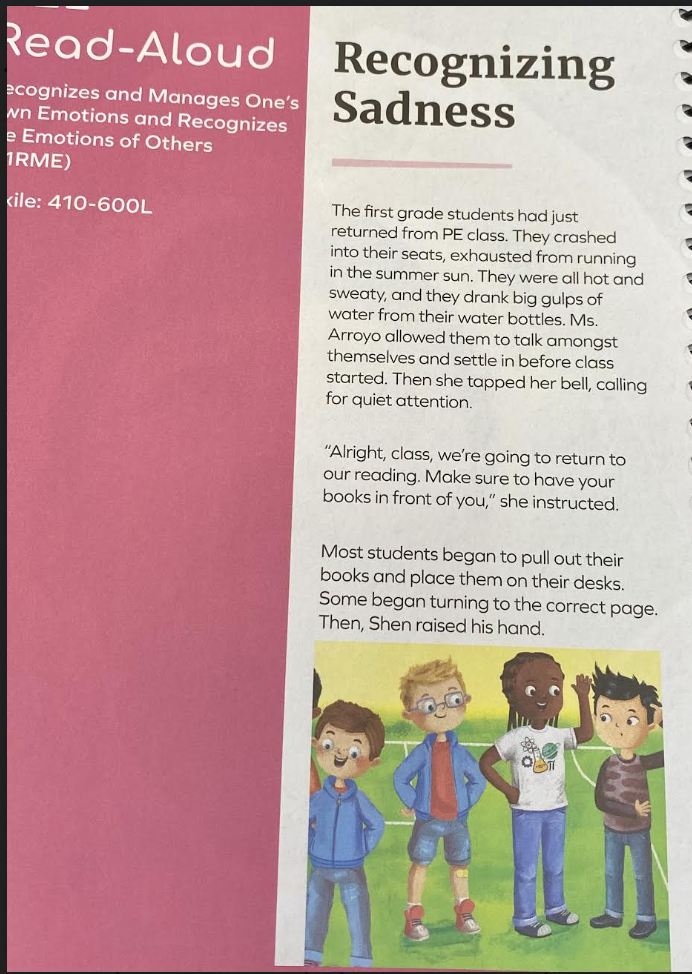 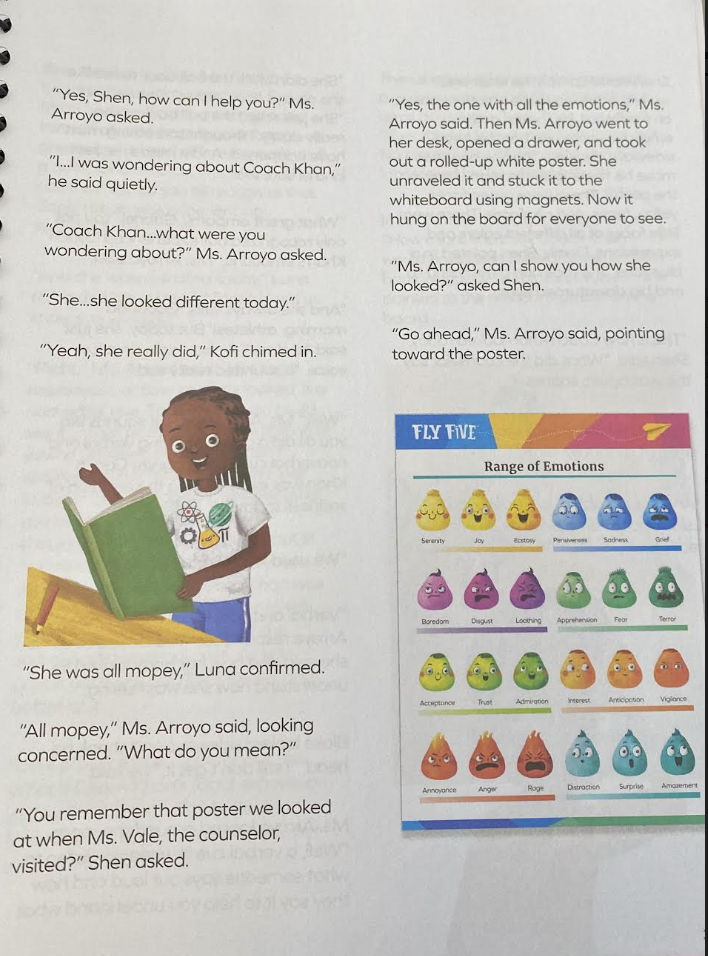 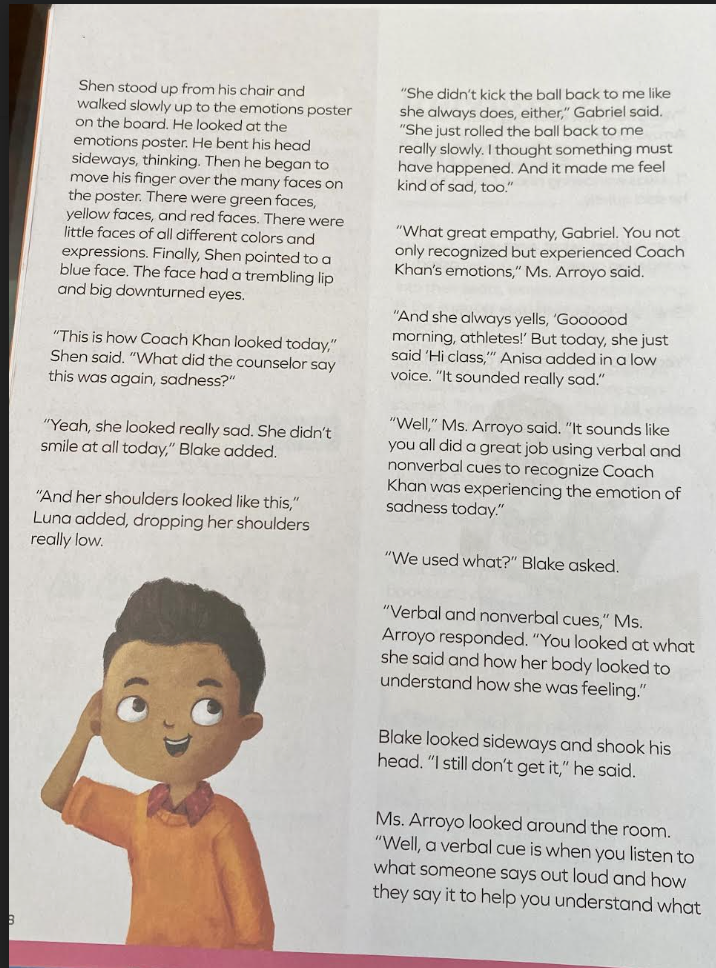 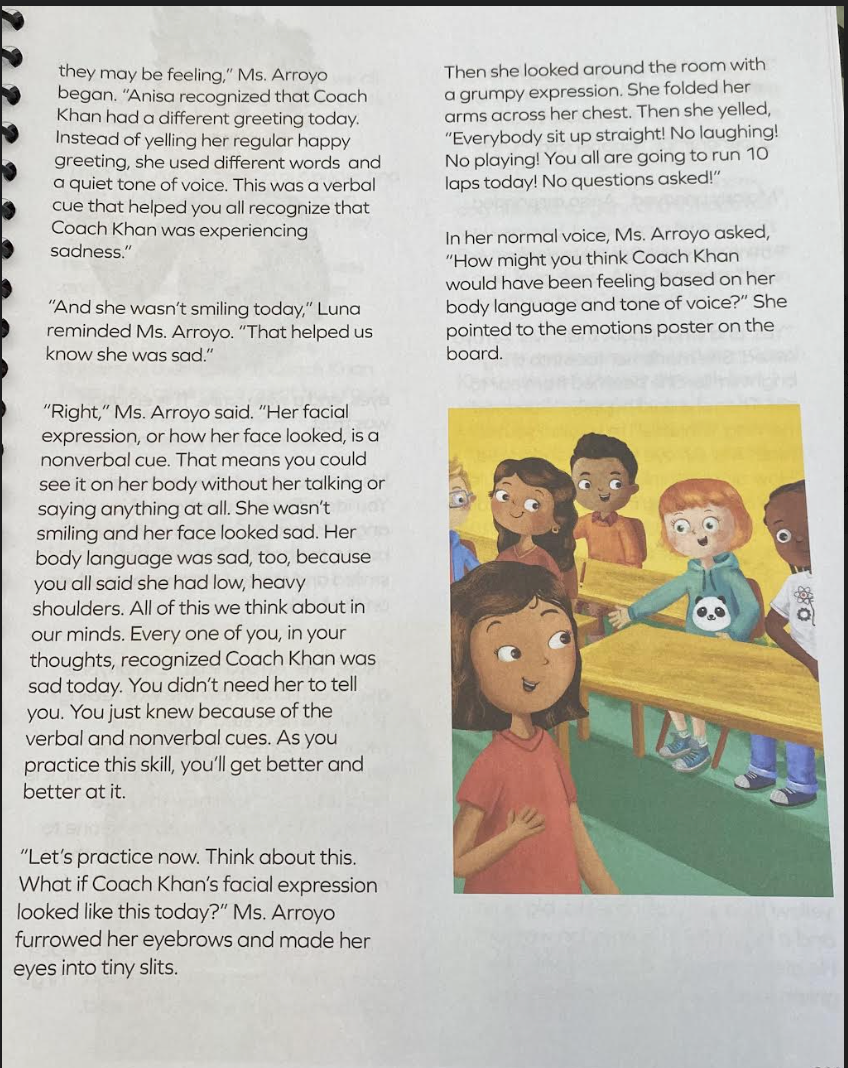 EMPATHY
GR 3-6
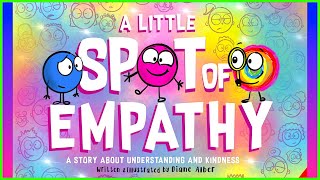 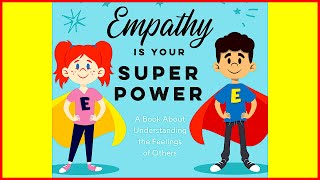 All About Empathy (for kids!)
ALL ABOUT EMPATHY FOR KIDS
A Little Spot of Empathy
Empathy is Your SuperPower Gr K-3
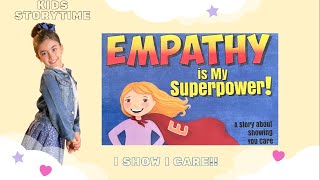 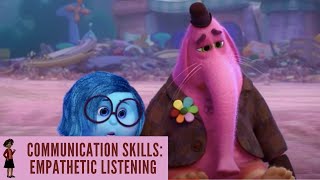 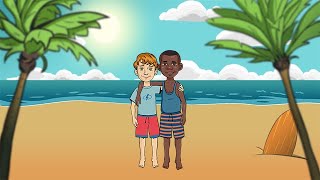 Empathy is My SuperPower Gr K-3
Empathetic Listening Prek-6
Building Empathy for Kids Gr 3-6
VOCABULARY
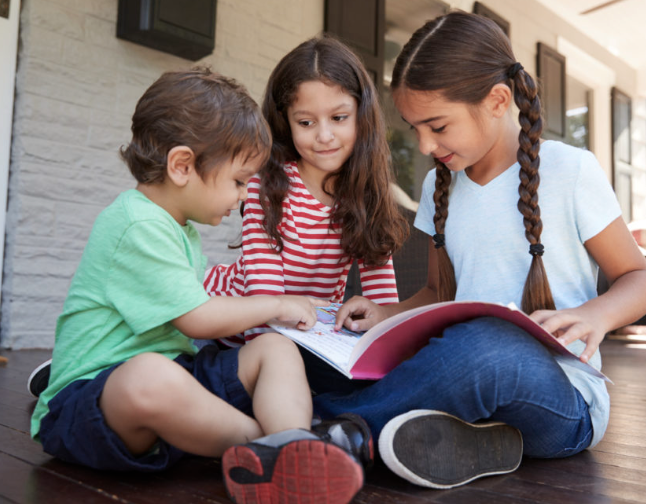 impact:  the powerful effect that 
something has on somebody or 
something.
Outside factor:  persuasive efforts  conditions or situations that somehow affect behaviors, emotions,  and opinions.
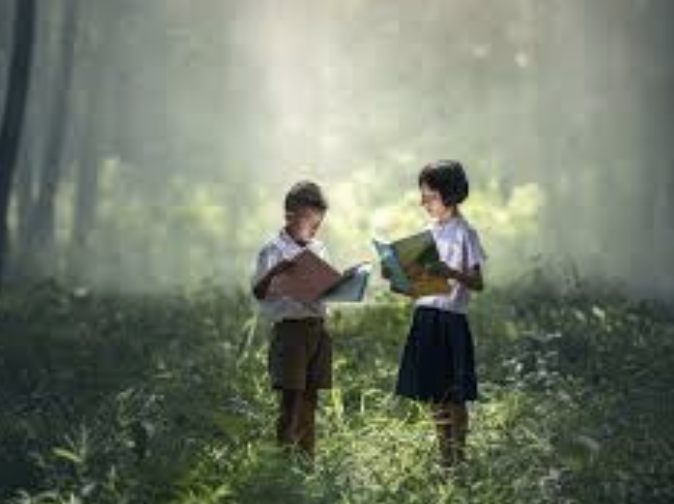 VOCABULARY
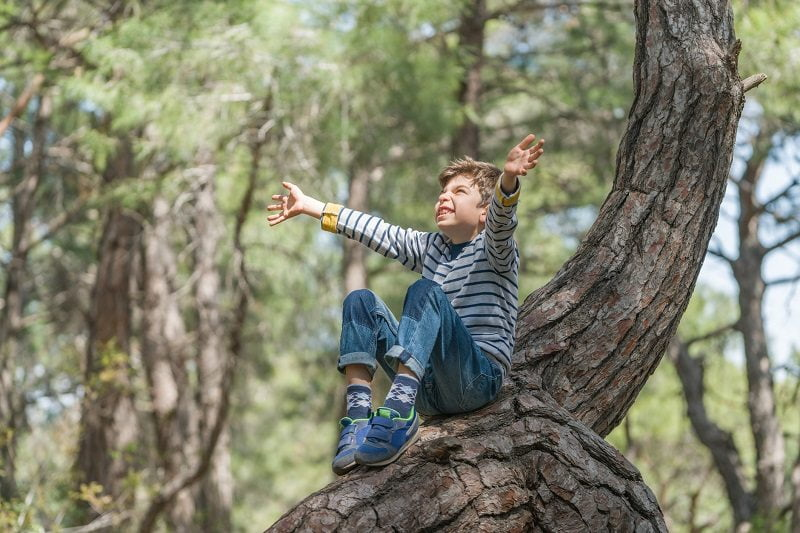 grounded:  the state of being present  and paying attention to surroundings.
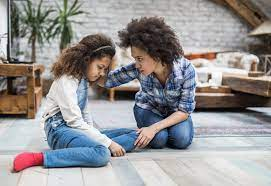 uncertain: persuasive efforts, conditions, or situations that someone cannot control that affect behavior, emotion, and opinions